EARTH AND SPACE
VOLCANIC ERUPTION : RADIATION FROM IGNEOUS ROCK
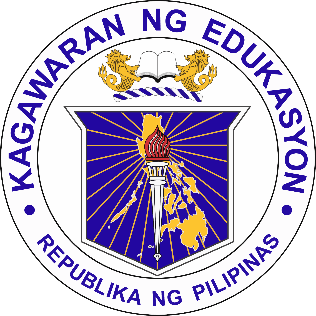 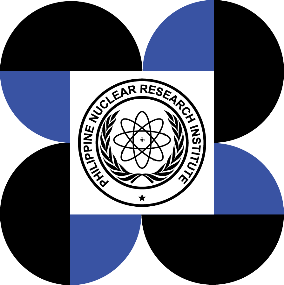 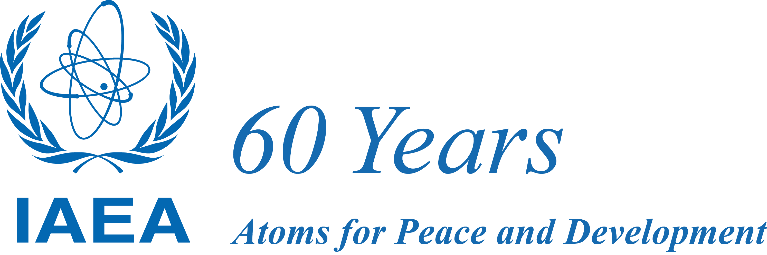 Recall
When do we say that a volcano is active? 

When do we say that it is inactive?
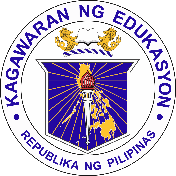 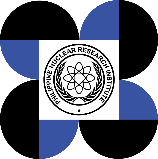 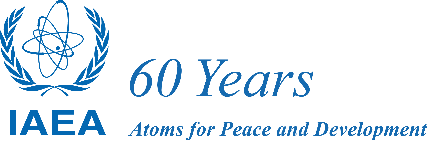 [Speaker Notes: Recall of the definitions of these terms before you proceed.]
Classify the following volcanoes as active or inactive.
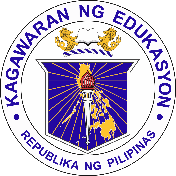 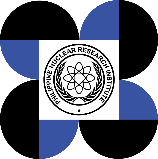 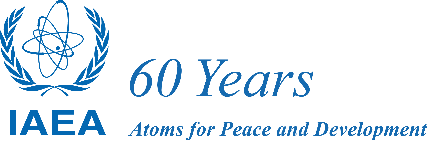 [Speaker Notes: Clap three times if the volcano is active but do not clap if the volcano is inactive. 
Say the name of the volcanoes one at a time and observe the student responses.]
Answers:
Canipo - inactive
Banahaw - active
Bulusan - active
Didicas - active
Matutum - active
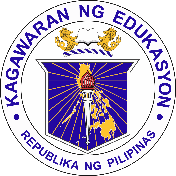 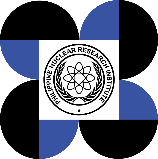 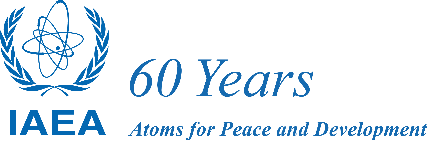 Objectives of the lesson:
Identify the material emissions during volcanic eruption.
Measure and calculate the radiation dose in igneous rock samples.
Infer that all rocks emit radiation.
Suggest ways on how to minimize the level of contamination.
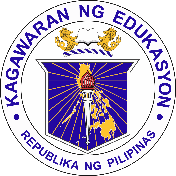 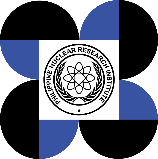 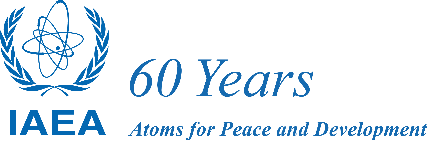 [Speaker Notes: Ask a learner to read each objective to the class.]
Mayon Volcano
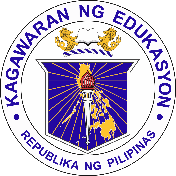 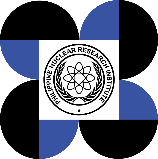 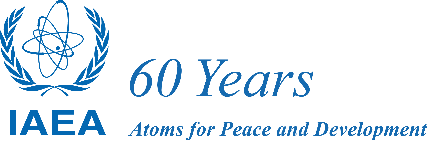 [Speaker Notes: Tell the learners that they will watch a video. Prior to this, ask them to give reminders on what they are supposed to do while watching a video.]
Questions:
From the video, what are the emissions of Mayon Volcano?
 What do you call the rocks from volcanoes?
 Do you think these rocks give off radiation?
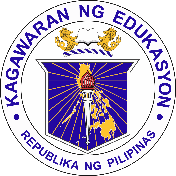 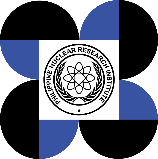 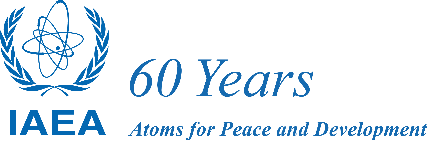 [Speaker Notes: These questions will be asked after watching the video.]
Brain mapping
Think of a word or words that will define this phrase:

radiation dosimetry
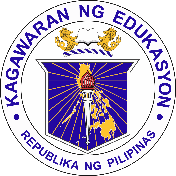 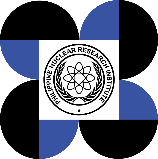 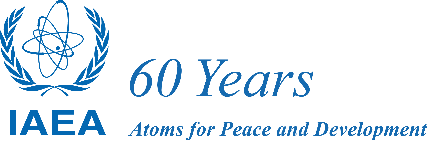 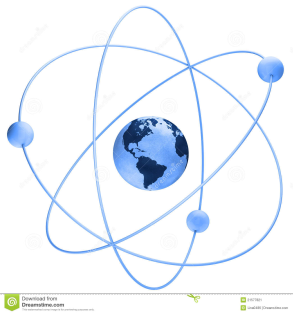 Experiment Time!
RADIOLOGICAL SURVEY
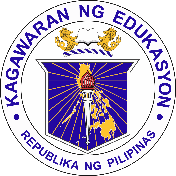 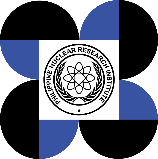 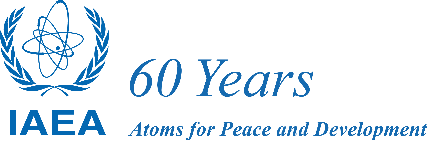 Objective
To measure and compare the radiation dose of given volcanic rock samples.
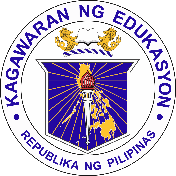 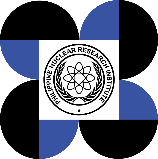 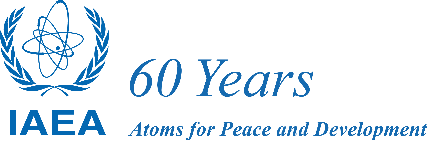 Materials and equipment
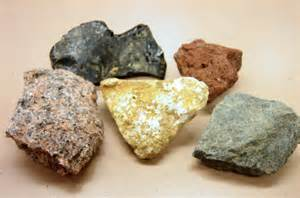 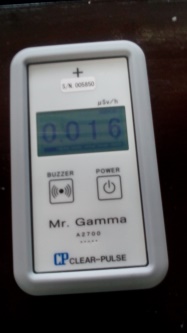 Igneous rock 
samples
Hakaru-kun
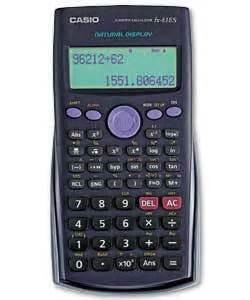 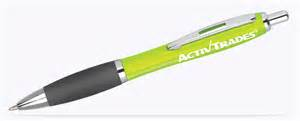 Pen
Calculator
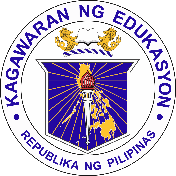 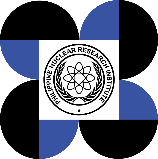 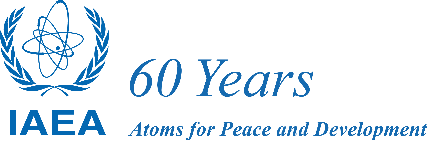 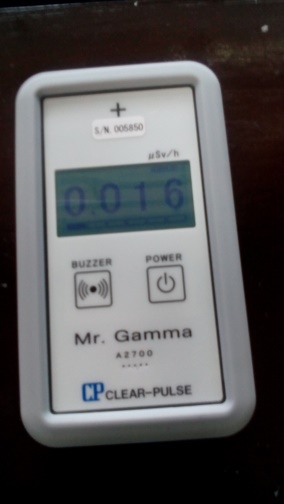 Operating the hakaru-kun
Press the POWER button to turn on the device.
When the “beep” sound is heard, continue to press the button until the number is displayed on the screen.
Wait for 60 seconds to stabilize the device.
Measured dose rate is displayed after one minute.
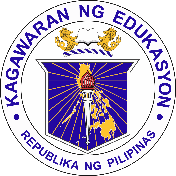 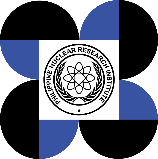 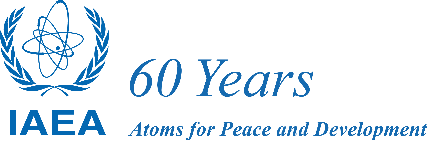 Procedure
Measure the radiation readings outside the room. Do this for five trials and calculate the average. This is the background radiation.
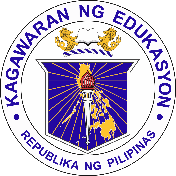 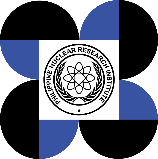 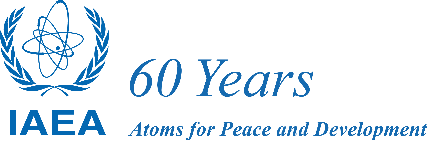 Procedure
Proceed to the designated area and measure the radiation dose of the provided rock sample using the Hakaru-kun. Do this for five times and calculate the average. Record your data in a table.
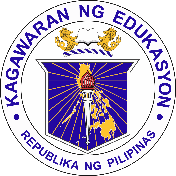 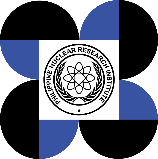 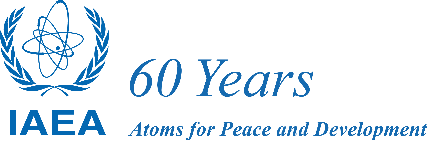 Procedure
Subtract the average background reading from the dose rate reading in each trial.

Record the readings in the data sheet. The average of the five trials is the average dose rate on the specified rock sample.
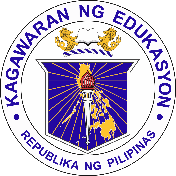 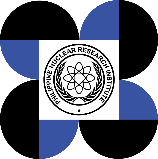 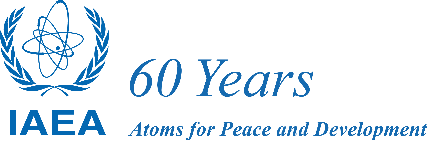 Procedure
Draw the rock sample used.
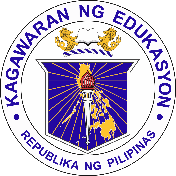 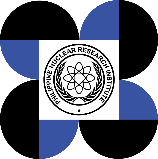 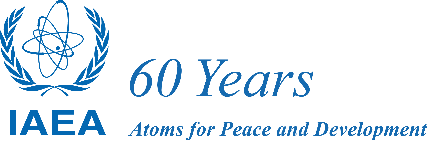 Data table
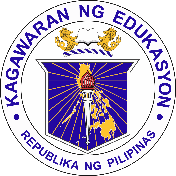 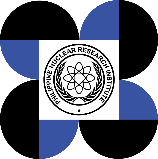 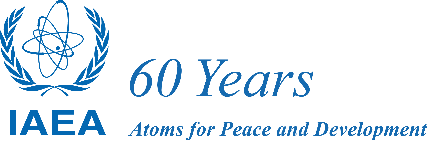 Sample data
To get the average dose rate for each rock, use the formula:

(Dose rate reading with the rock in each trial – average background reading)/ no. of trials
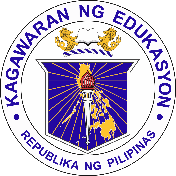 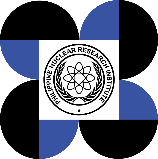 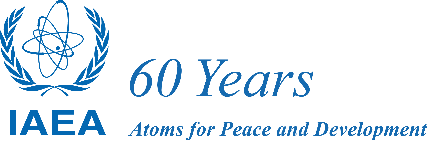 Sample data
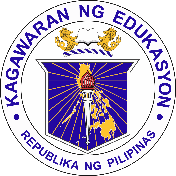 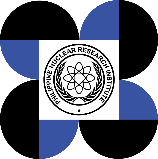 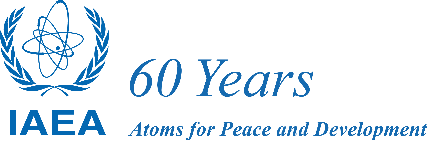 Experiment time
Checking the background area
Measuring the radiation dose of rock samples
Computation of radiation based on exposure
Preparation of worksheets and data for presentation
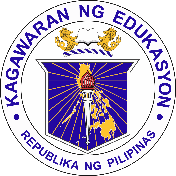 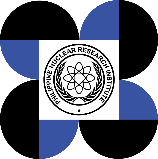 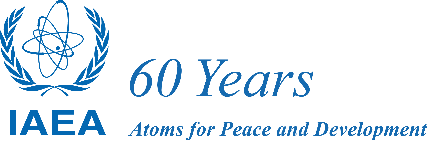 Group Output Presentation
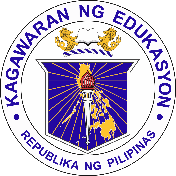 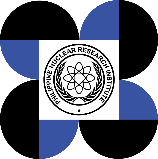 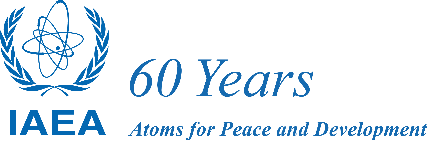 Guide Questions:
How will you describe the radiation dose from rock samples?
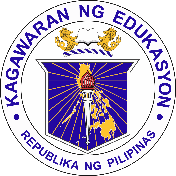 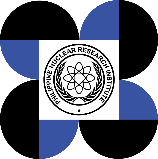 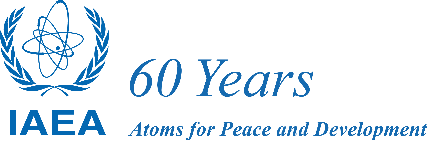 [Speaker Notes: Each rock sample has different radiation dose.]
Guide Questions:
Based on the computed radiation dose, is it necessary to minimize the exposure to igneous rocks?
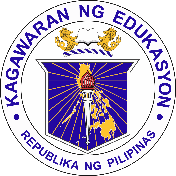 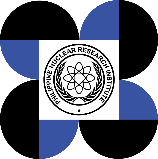 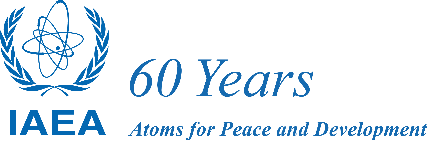 [Speaker Notes: It is not necessary to minimize exposure to igneous rocks since the radiation that they give off is very minimal.]
Radiation dosimetry
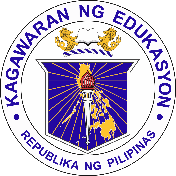 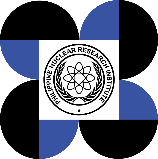 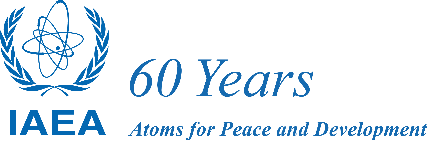 Radiation dosimetry
Defined as the quantitative description of the effect of radiation on living tissue.
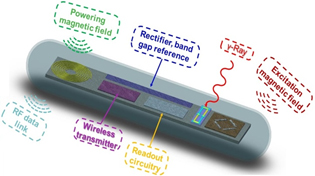 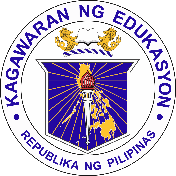 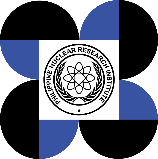 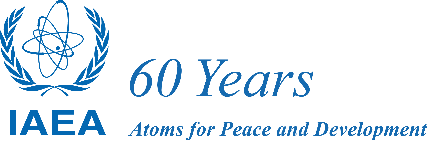 Dosimetric quantities
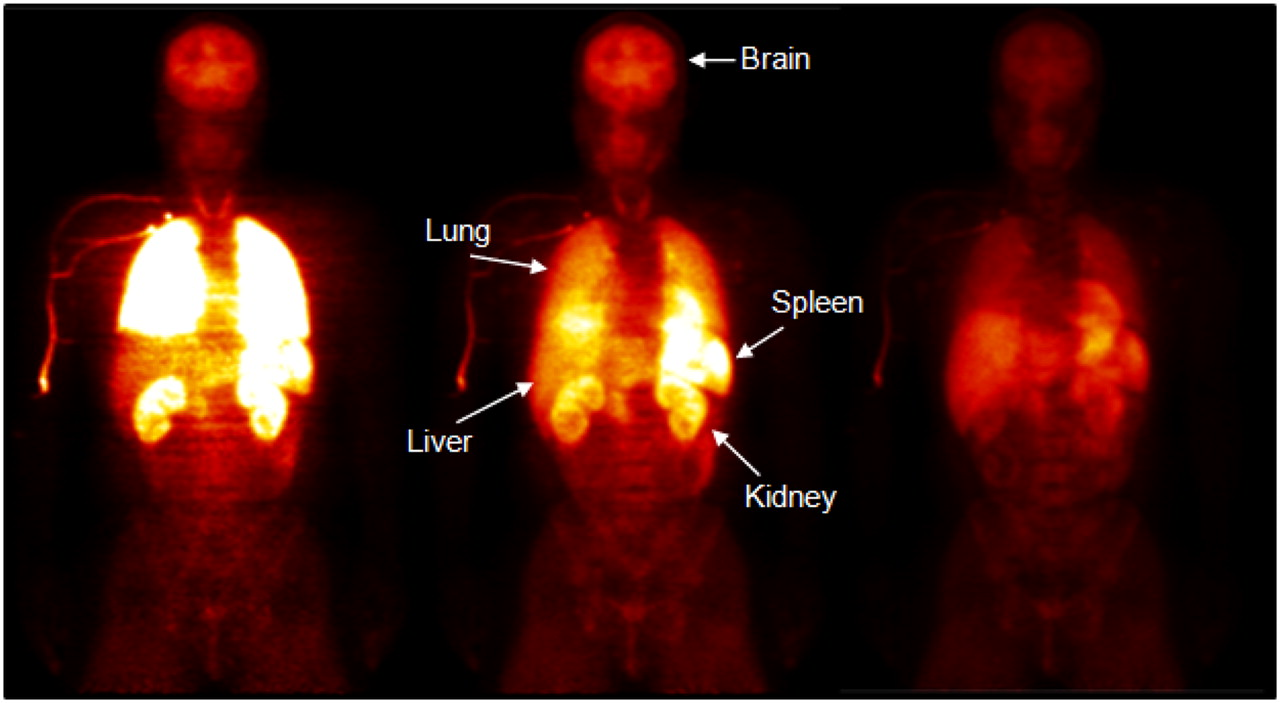 Absorbed dose
 Equivalent dose
 Effective dose
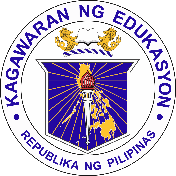 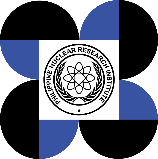 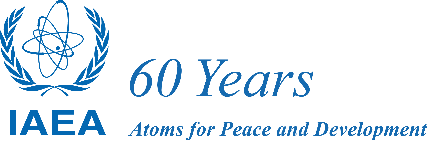 Absorbed dose
is a physical quantity to  measure the radiation energy absorbed by unit mass of substances.
 the concentration of energy deposited in tissue as a result of an exposure to ionizing radiation.
 Gray – unit for absorbed dose (1 Gy is equivalent to 1 J/kg).
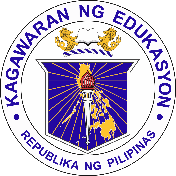 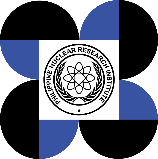 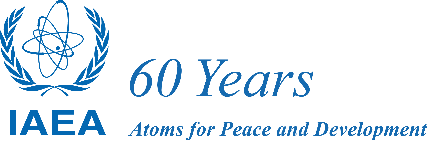 Equivalent dose
is the measure of the biological effects of a particular type of radiation on organ or tissue.
“A measure of the dose to a tissue  or organ designed to reflect the amount harm caused.” (IAEA)
The unit  of equivalent dose is 1 J/kg, termed the Sievert (Sv).
The rem, equal to 0.01 Sv, is sometimes used as a unit of equivalent dose.
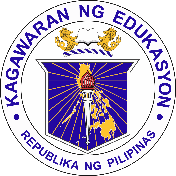 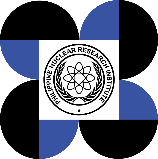 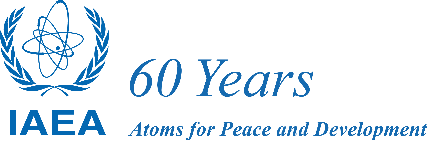 Effective dose
is the measure of the effect of a particular type of radiation on organs or tissues.

 is used to assess the potential for long-term effects that might occur in the future.

 is a calculated value, that takes three factors into account:
 the absorbed dose to all organs of the body.
 the relative harm level of the radiation; and
 the sensitivities of each organ to radiation.
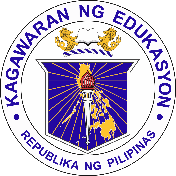 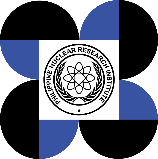 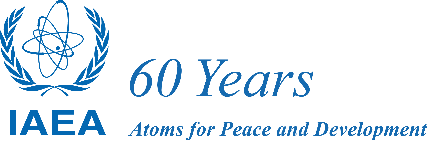 Effective dose
the quantity of effective dose helps us take into account sensitivity.
different body parts have different sensitivities to radiation.
 relates to the overall long-term risk to a person and useful for comparing risks.
 the unit is the same as that of equivalent dose –Sievert (Sv).
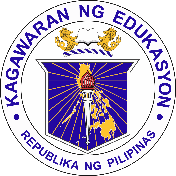 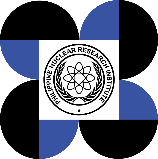 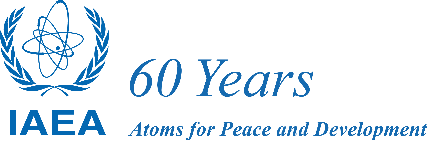 What is the recommended exposure limit to occupational worker and member of the public?
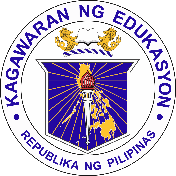 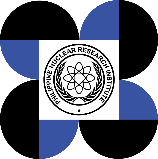 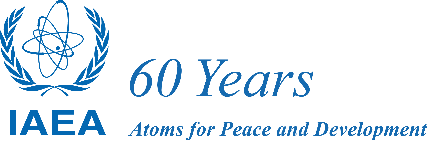 The NCRP and ICRP Recommendations
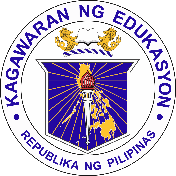 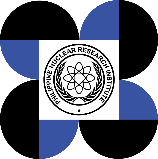 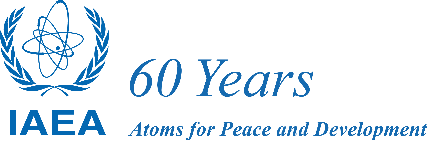 Ionising Radiations Regulations 1999 (IRR 99)
establishes a good regulatory framework for reducing workers exposure to radiation.

The recommended dose limit is 20 mSv per year.
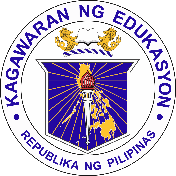 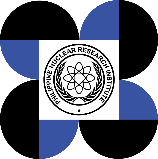 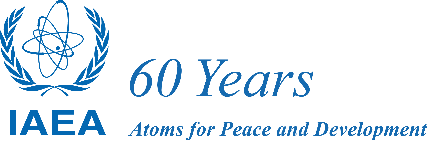 Problem Solving
Suppose that the reading from a survey meter in an area near a source is 0.10 μSv/hr and a person works in the area for an average of 4 hours per day, 5 days a week, 48 weeks in a year, will the radiation dose limit to the worker be exceeded?
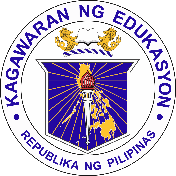 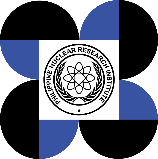 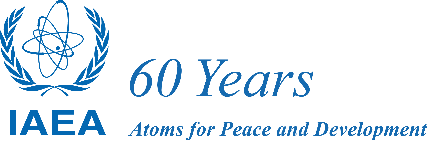 Answer
The answer is 480  μSv 
0.10  μSv/hr x 4 hr x 5 days x 48 weeks / year 
     = 480  μSv
Hence, the radiation dose is below the limit which is 50 mSv.
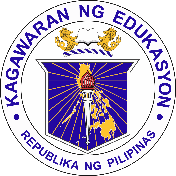 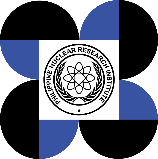 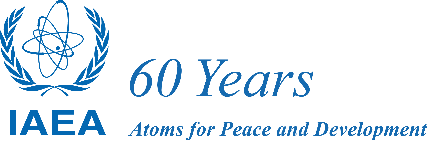 Document –based learning
If you were to build a house, would you like its walls and/or flooring be made of rocks and other related materials? Explain.
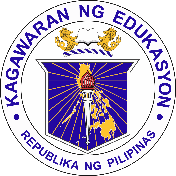 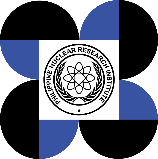 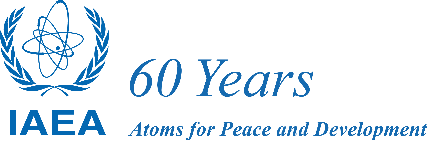 [Speaker Notes: Ask the learners tor ead this question aloud but let them write down their answer in their notebook. This will be self-checked after reading an article.]
Document-based learning
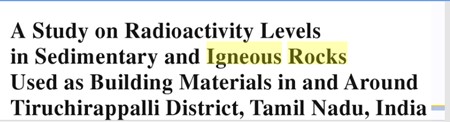 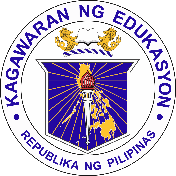 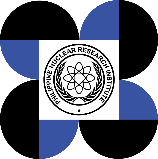 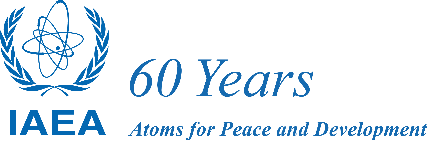 Question:
“Based from the journal, would you like to use igneous rocks and other related resources as building materials for your home? Why or why not?”
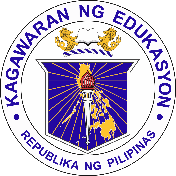 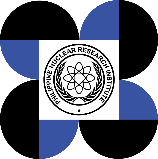 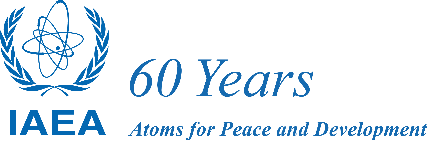 [Speaker Notes: Pose this question after the learners have read the article.]
Possible answer:
According to the research, the radiation given off by rocks is below the limit of dose rate. Hence, they are safe to use as building materials for home. We should not sacrifice durability with misconception on radiation.
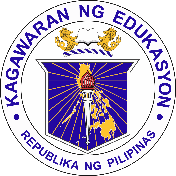 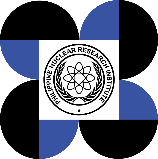 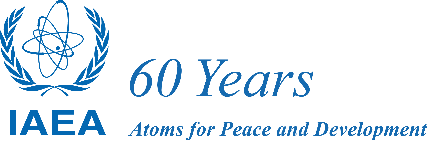 Question:
If in case, your radiation dose exceeds the limit, what will you do?
With your groupmates, prepare a 2-3 minute group presentation on the positive and negative effects of radiation to humans and how to minimize the negative effects through:
Pantomime
Song/Jingle
TV News reporting
Poem
Rap
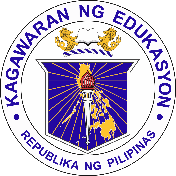 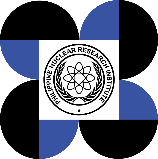 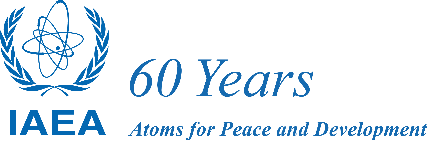 Rubrics for group presentation
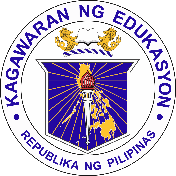 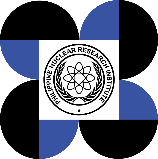 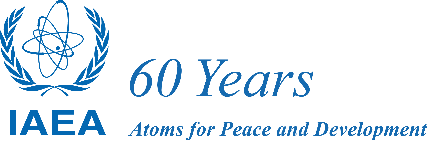 [Speaker Notes: Flash this on the screen while the learners prepare their presentation.]
Generalization
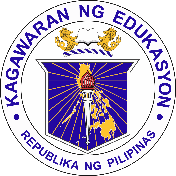 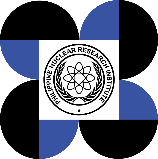 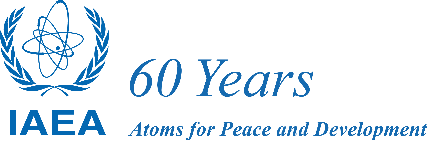 Concept Matrix
To summarize the important concepts on radiation in igneous rock, let’s construct a concept matrix.
With a partner, construct a concept matrix.
In the concept matrix, write down four main concepts or ideas on radiation in igneous rocks that you have learned from this lesson.
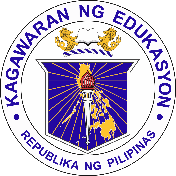 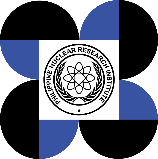 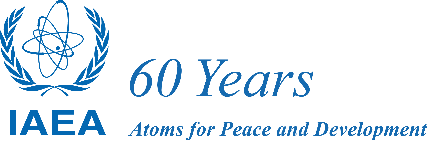 Evaluation: Individual whiteboards
Get your individual whiteboards.

Record your answers on individual whiteboards. I will move around the class and observe your responses. 

Raise your whiteboards when I ask you to do so.
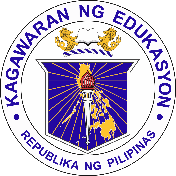 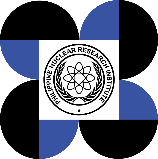 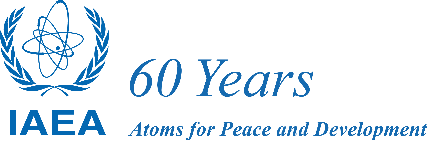 Evaluation:
Which of the following is a volcanic emission?
A.	breccia
B.	granite
C.	limestone
D.	marble
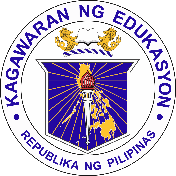 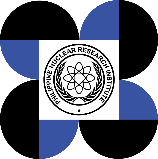 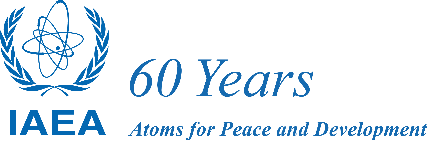 Evaluation:
Calculate and answer the following:
Suppose that the reading from a survey meter in an area near a source is 0.20 μSv/hr and a person works in the area for an average of 5 hours per day, 5 days a week, 55 weeks in a year, will the radiation dose limit to the worker be exceeded?
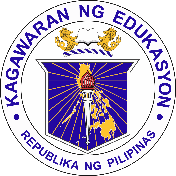 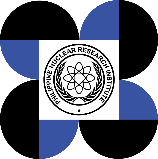 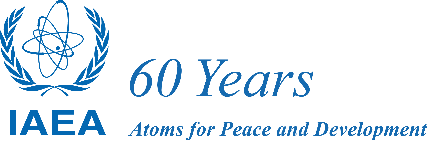 Evaluation:
Classify this statement as TRUE or FALSE
    
Hakaru-kun can measure all types of radiation.
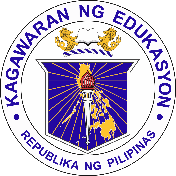 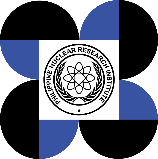 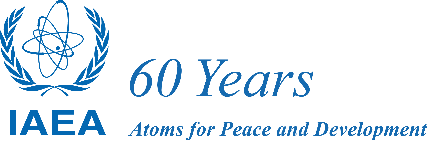 Evaluation:
Classify this statement as TRUE or FALSE.
All rocks emit radiation.
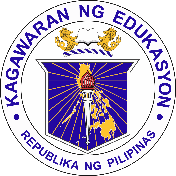 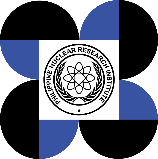 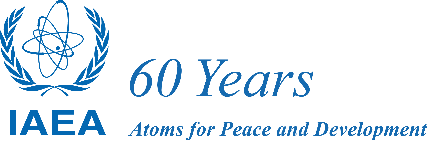 Evaluation:
Classify this statement as TRUE or FALSE
    
All radiation from rocks is harmful, to limit exposure to radiation, one must not have prolong exposure to rocks.
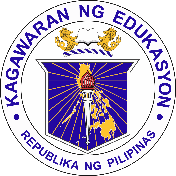 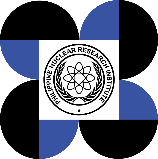 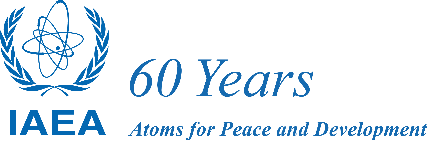 Answers:
B
275 μSv. No, the radiation dose is below the limit for human exposure to radiation.
False
 True
 False
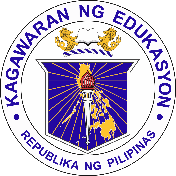 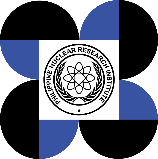 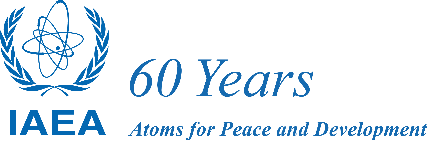 Agreement
Research on the chemical composition of the igneous rocks used in the activity that make them a natural radioactive source.

 Reference: Earth Science by Tillery and Tarbuck or any reference material.
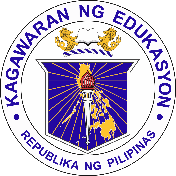 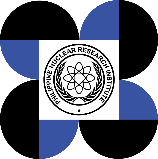 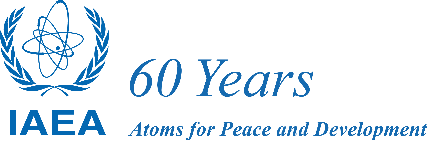 Thank you!!!!
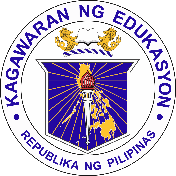 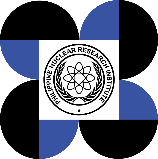 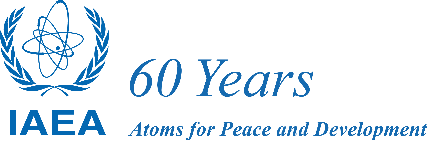